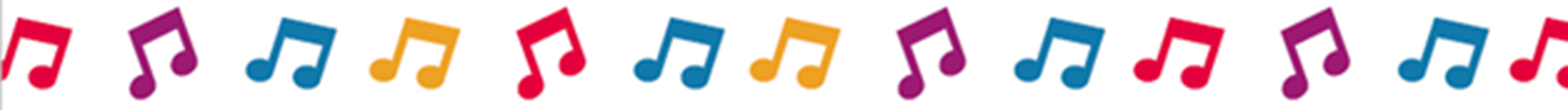 Ein Cymoedd - Our Valleys
Taflen telynegion
Lyric sheet
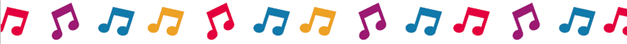 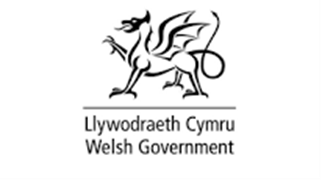 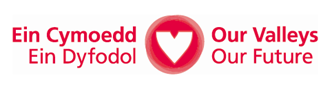 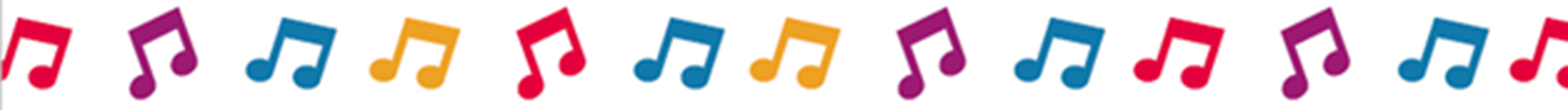 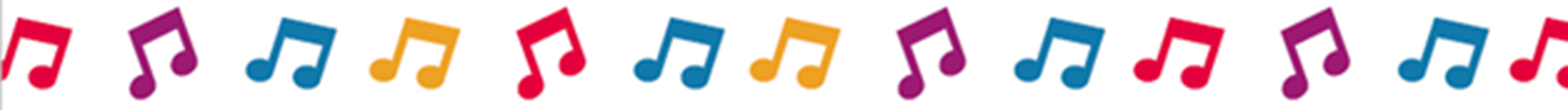 Across the rolling hills through the woods 
and past the waterfalls our home shines. 
So many places to go and explore, 
there’s so much colour,
come and see what you will find.

There are mountains and stunning
landscapes, surrounding our many towns.
Myths and magical stories to tell,
from then and now.
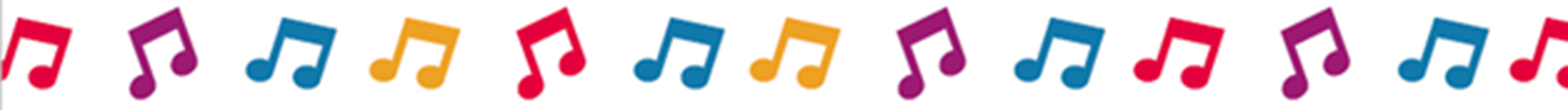 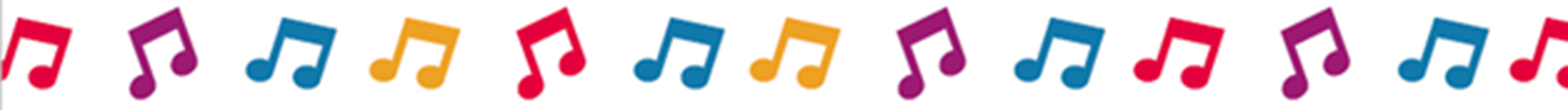 (CHORUS)
Sing out Loud, Sing out Proud in our Valleys!
Canu’n gryf gyda ffydd yn ein Cymoedd!
Sing out proud, sing out loud, in our Valleys!
Gyda ffydd, canu’n gryf, yn ein Cymoedd ni.
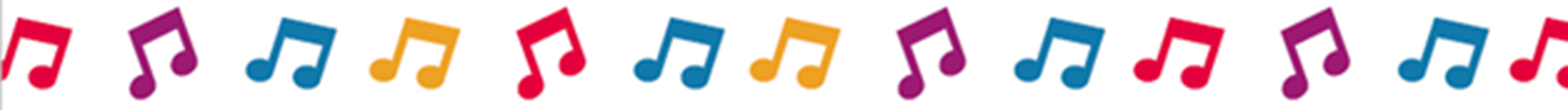 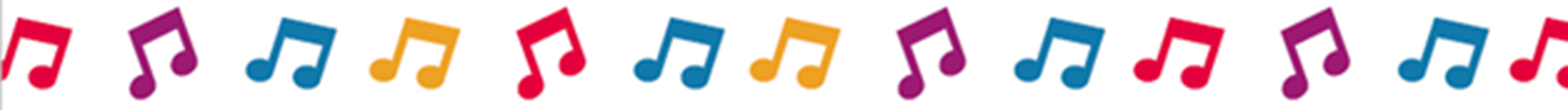 O Dorfaen i Gymoedd Abertawe dewch i
weld a theimlo’r holl gyffro sydd ‘ma.
Bob math o lefydd i fynd a hanes cyfoethog,
cymuned gref a chyfeillgar.

Mae bywyd gwyllt a thirnodau arbennig
a threfi hen o oes y pyllau glo.
Caeau gwyrdd i chwarae rygbi arnynt
Ac anturiaethau yn aros.
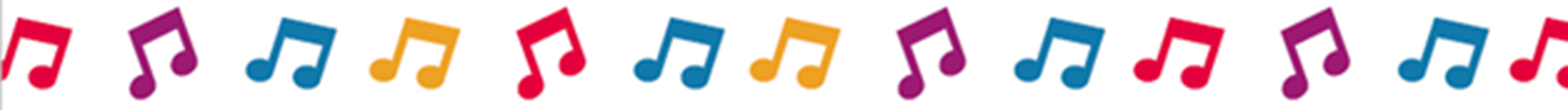 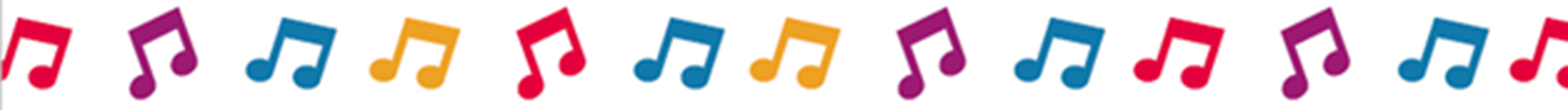 (CHORUS)
Sing out Loud, Sing out Proud in our Valleys!
Canu’n gryf gyda ffydd yn ein Cymoedd!
Sing out proud, sing out loud, in our Valleys!
Gyda ffydd, canu’n gryf, yn ein Cymoedd ni.
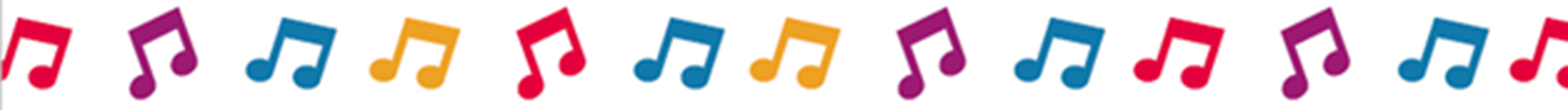 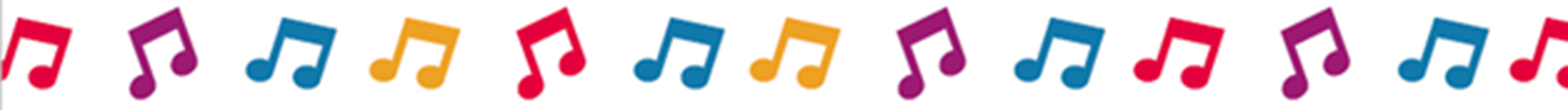 We are proud of where we’re from,
it is part of who we are.
We really love our home,
it is always in our hearts.
Joining all hands together,
singing out so loud and proud.
Come and see the sights and sounds
of the South Wales Valleys here and now!
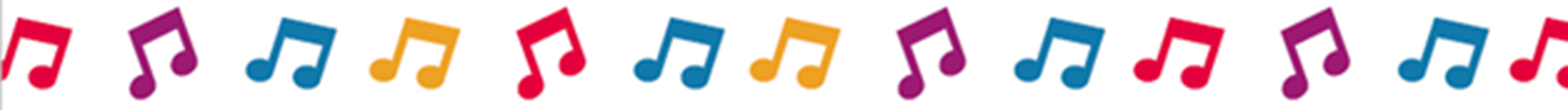 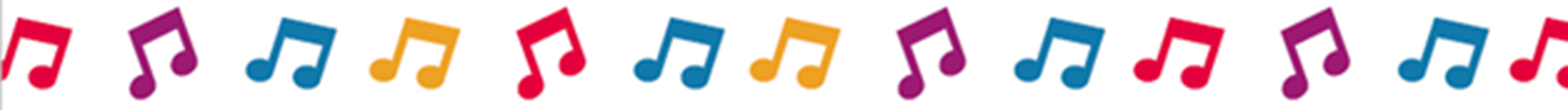 Rydym ni yn falch o’n cartref,
mae’n sgleinio mwy pob dydd.
Mae ysbrydoliaeth ym mhob man
sydd yn ein dylanwadu ni.
Athrawon a sêr y cymoedd,
teulu a’n ffrindiau,
rydym ni’n tyfu a ffynnu
gyda’r cymoedd a’r Ddraig.
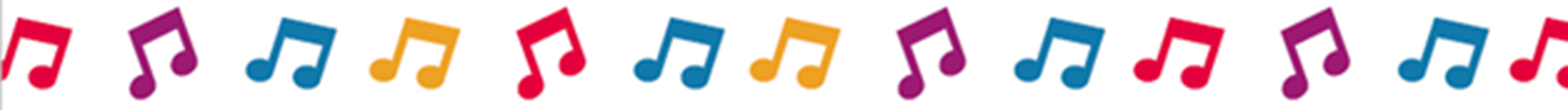 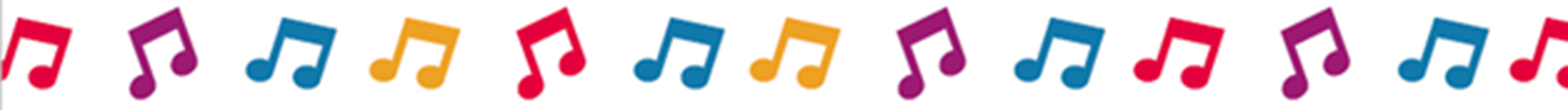 Rwy’n gweld tir o gariad a theulu
yn codi uwchben yr hanes.

Peace is here with hopeful dreams
on a land so green and fresh.
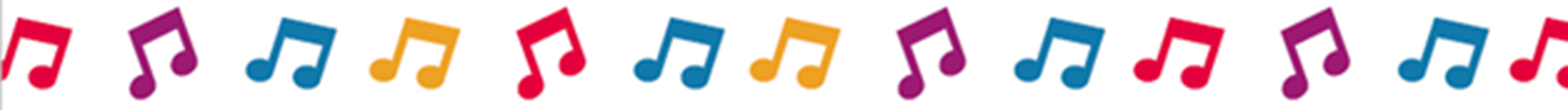 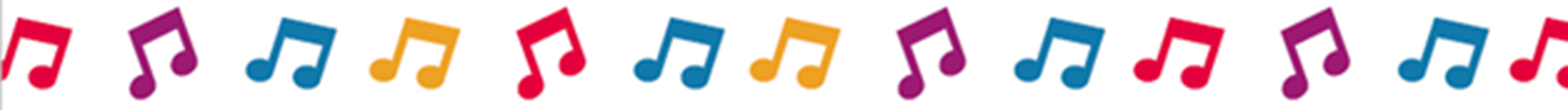 (CHORUS)
Sing out Loud, Sing out Proud in our Valleys!
Canu’n gryf gyda ffydd yn ein Cymoedd!
Sing out proud, sing out loud, in our Valleys!
Gyda ffydd, canu’n gryf, yn ein Cymoedd ni.
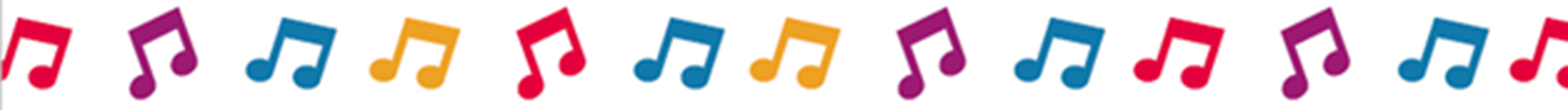